Click to edit Master title style
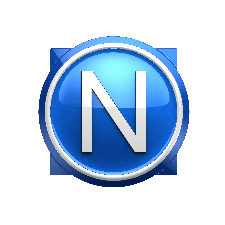 Nectus
Next Generation of Network Discovery, Monitoring and Topology Mapping
www.nectus5.com
Aug  2018
1
The Title of the Presentation Can Go Here
Company Proprietary and Confidential
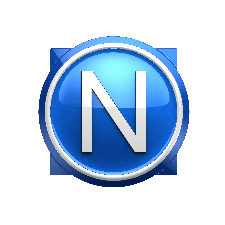 Network Discovery
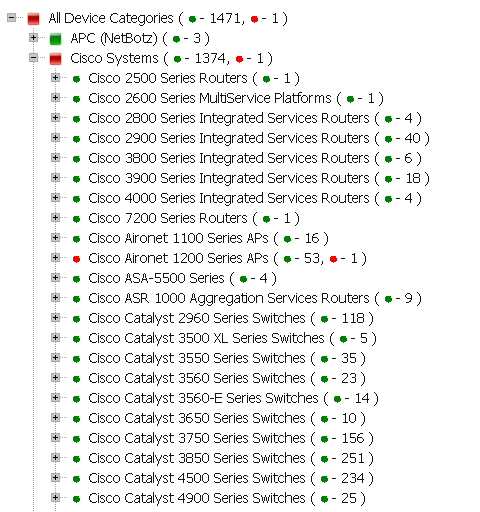 Features
Support for 1200 hardware vendors

Fastest discovery engine (10.0.0.0/8 under 3 hours)

Device classification by Vendor, Category and Platform

Discovery for Linecards, Power supplies, Fans, SFP, etc..

Discovery for Interconnections (CDP and LLDP)

S/N collection for SmartNet Verification
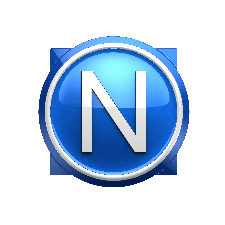 Automatic Network Topology Mapping
Features

Builds visual topology for any network segment in seconds
Overlay real time monitoring directly on topology
Custom device icons
Interactive
Exports to Visio
L2 and L3 Views
Generation of Wireless Heat Maps
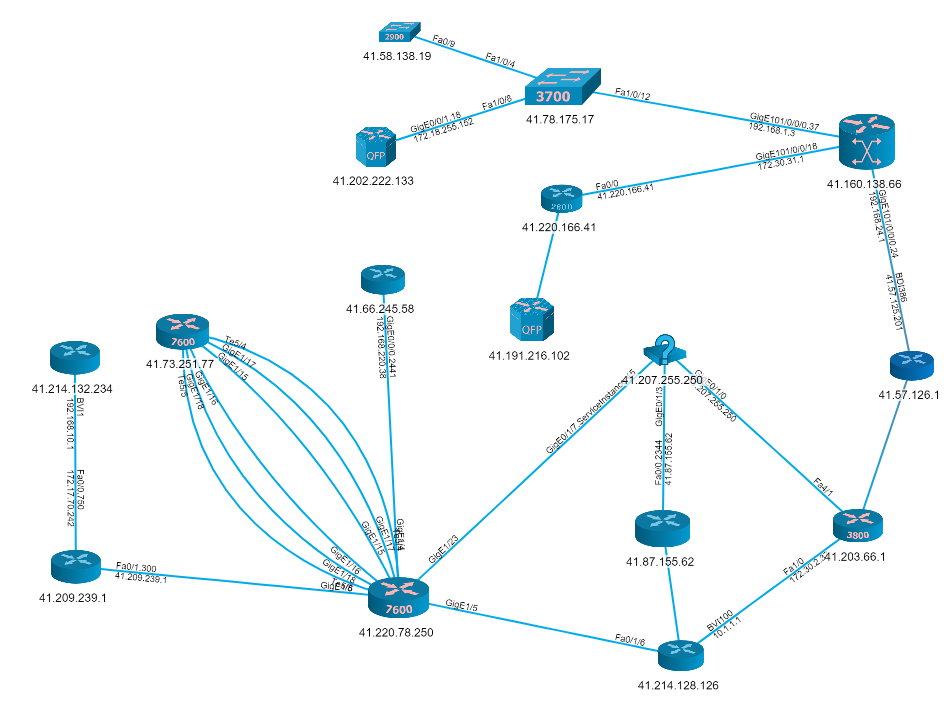 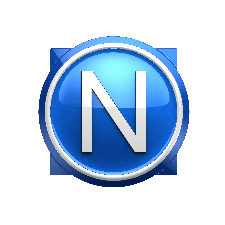 Basic SNMP Monitoring
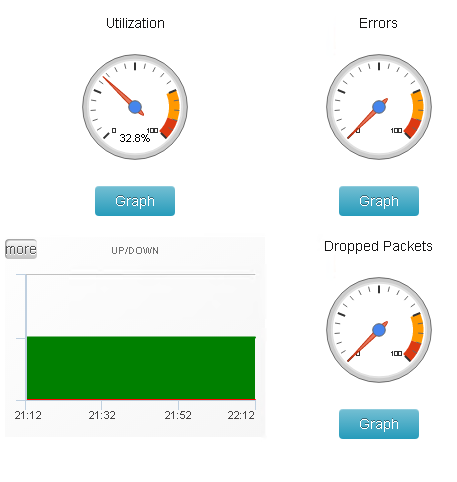 Features

UP/DOWN Status for all devices and Interfaces

CPU/RAM/TCAM Utilization Levels

Device Latency  

Interface Utilization, Errors, Dropped Packets

Alerting on Max Thresholds
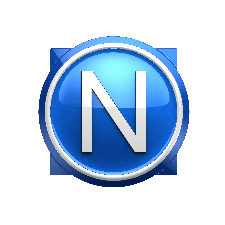 Email or SMS/Text Based Alerts
Features

Email alerts for critical conditions via preset thresholds

Cell phone (SMS) text alerts supported with external GSM modem
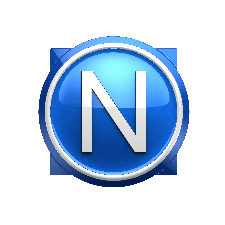 HTTP URL Monitoring
Features

Monitoring UP/DOWN Status for any HTTP URL

Monitoring Latency any HTTP URL

Custom Dashboards
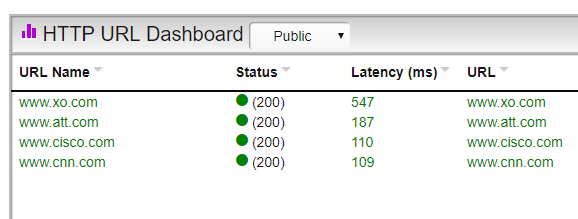 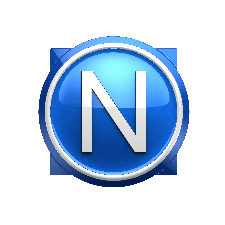 Basic WMI Server/VM Monitoring
Features

Windows Server Monitoring for UP/DOWN Status

Windows  Server Monitoring for  CPU/RAM Utilization

Windows  Server Monitoring for  Storage Free Space

Custom Dashboards

Email and Text alerts on Critical Thresholds
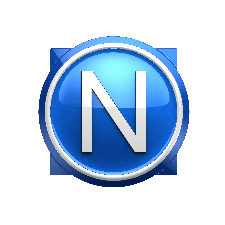 Microsoft SQL Server Monitoring
Features

Monitoring for 50+ SQL related metrics

Custom Dashboards
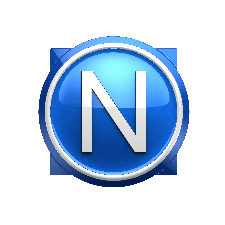 Amazon AWS Monitoring and Backup
Features

Basic Monitoring  for EC2 AWS Instances

Email and Text alerts on critical Instance thresholds 

Instance backup (snapshot) automation

Custom Dashboards
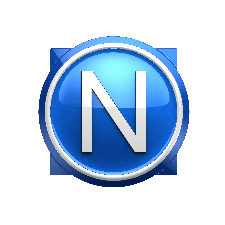 Configuration Backups and Change Tracking
Features

Automated scheduled backups

Single click manual backups

Custom platform-specific scripts

Tracks config changes
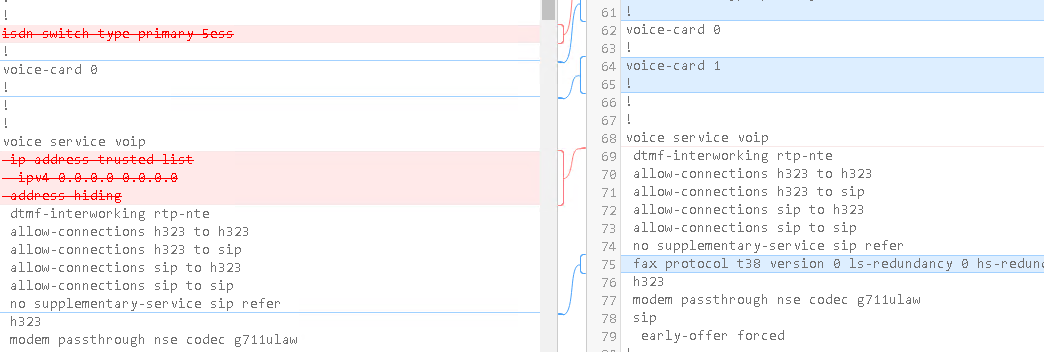 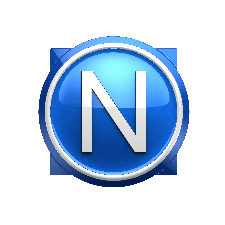 Custom Dashboards
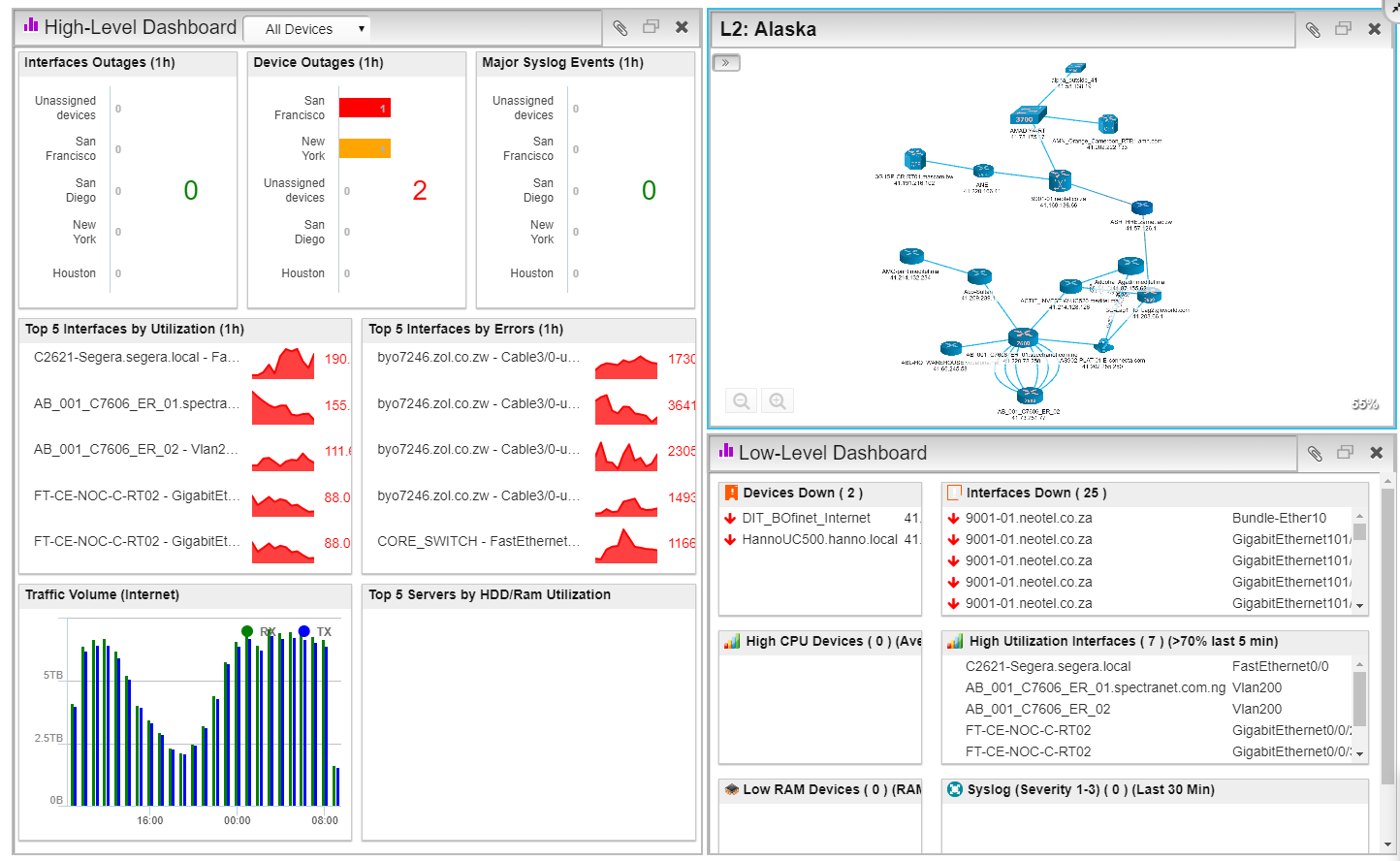 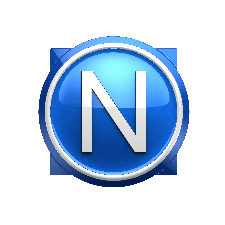 Alternative GUI Color Themes
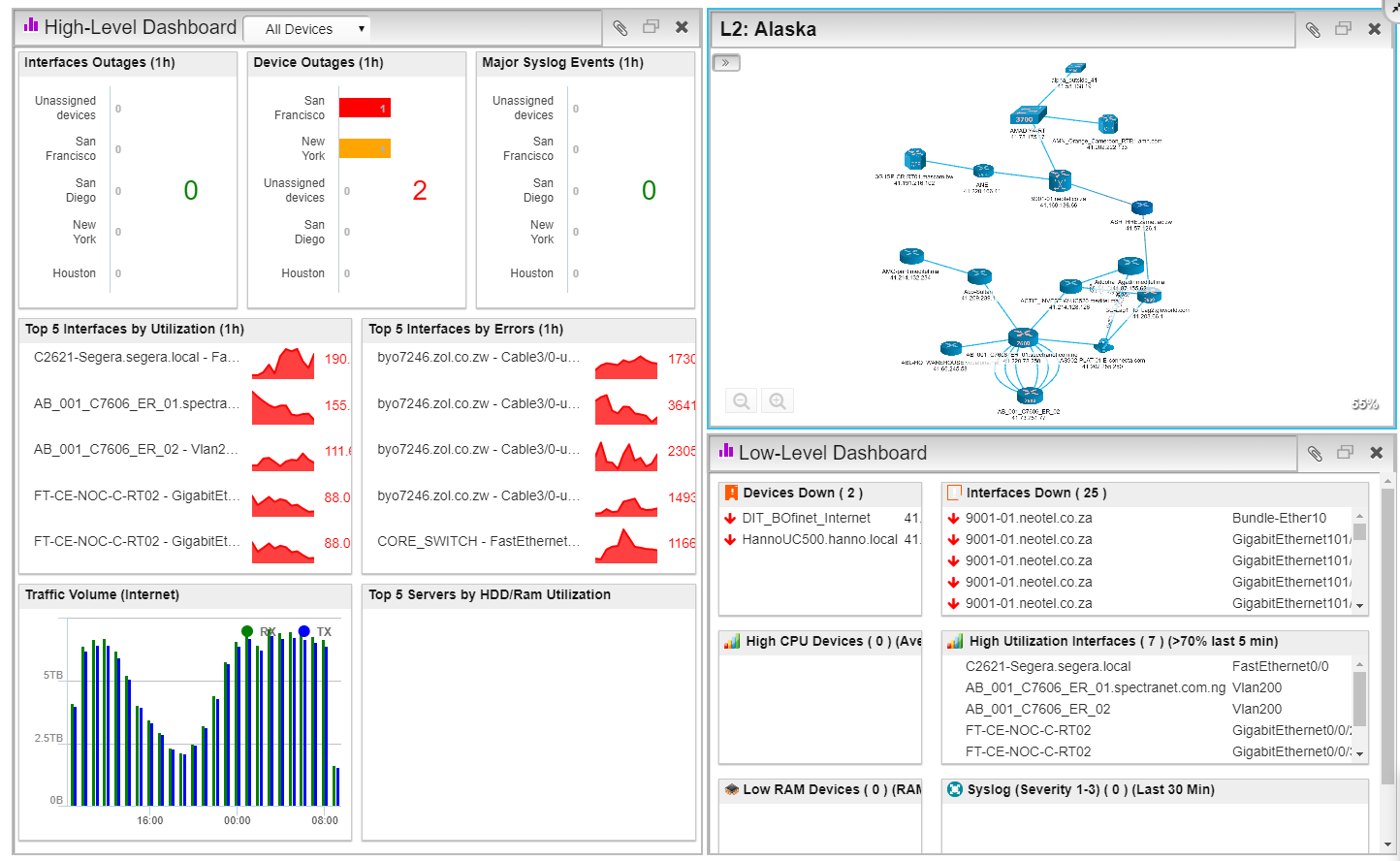 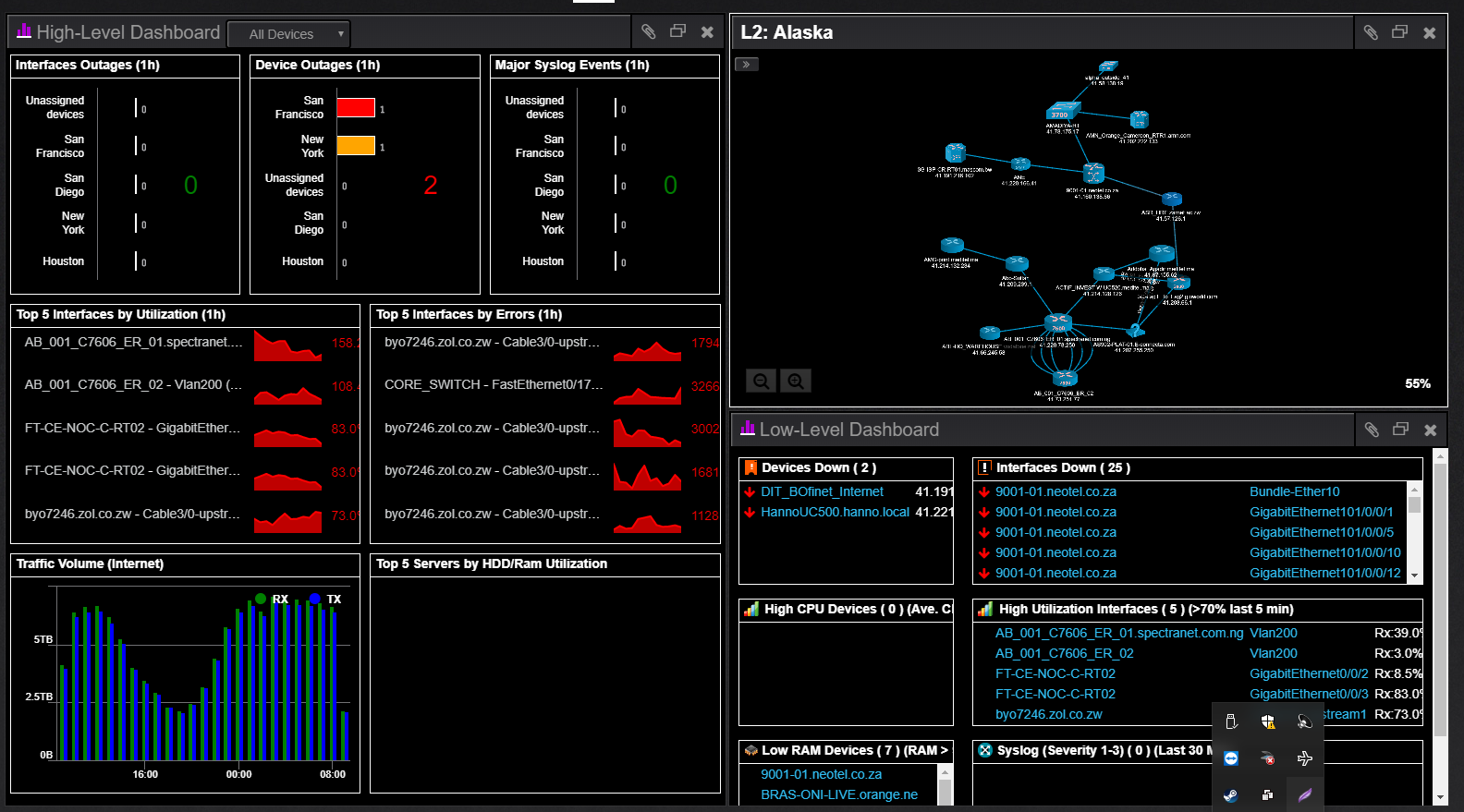 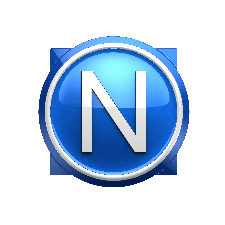 Device Configuration Change Automation
Features

Push config changes to multiple devices via scripts

Track and Diff  configuration changes

Scheduled execution

Keyword tracking and Alerting
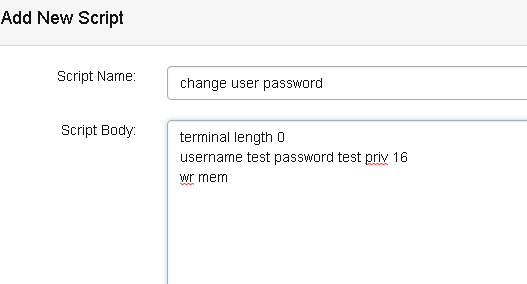 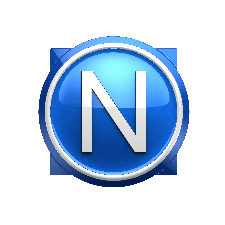 Syslog Server
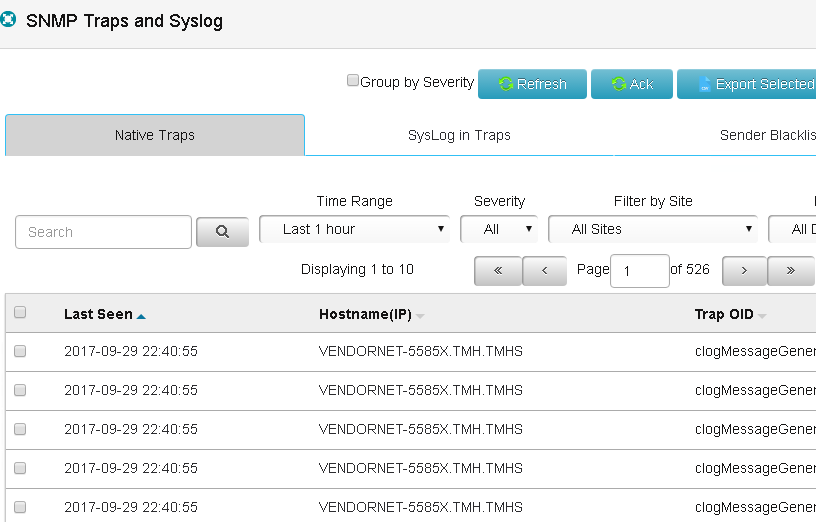 Features

Unlimited syslog Storage

Up to 10,000 messages per second

Keyword based Email Alerting 

Blacklisting by Sender or Keyword

Message forwarding to daisy-chained severs
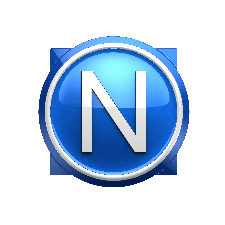 SmartNet Support Status Validation
Features

Instant SmartNet validation for any Device

IOS Bug Search for given platform

EOS/EOL Status Reporting

Direct access to Cisco SmartNet Database via API
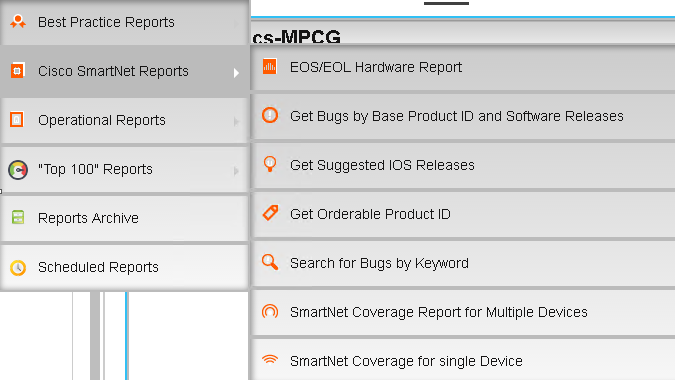 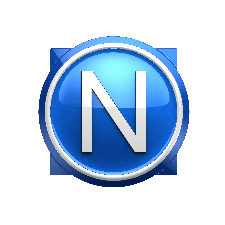 Best Practice Reports
Features
Finds Half Duplex Ports

Finds Not Saved Configs

Finds Inconsistent DNS

Finds Mismatching MTU

Finds Overlapping subnets

Finds Orphaned ACLs
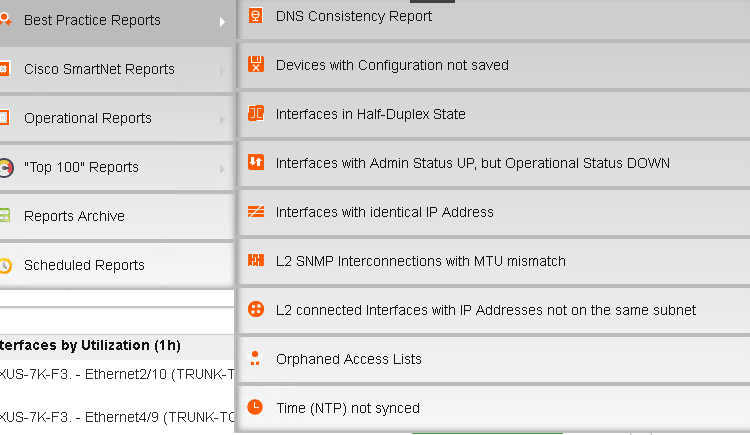 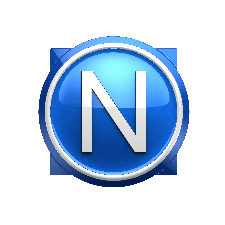 “Top 100” Reports
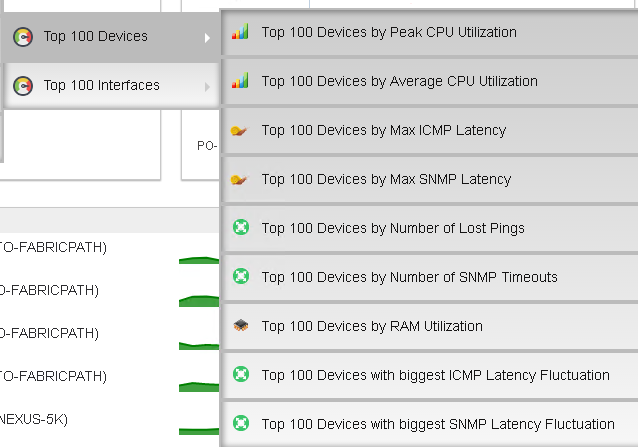 Features

Top 100 Interfaces by Utilization, Errors etc.

Top 100 Devices by Latency, RAM, CPU, Lost Pings
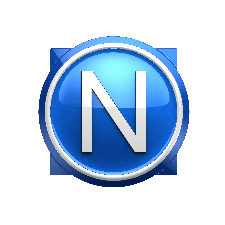 Network Engineer Toolset
Features

Web based SSH Client

SNMP Walk

Ping Plotter

L3 Path Discovery

ACL Validation Tools
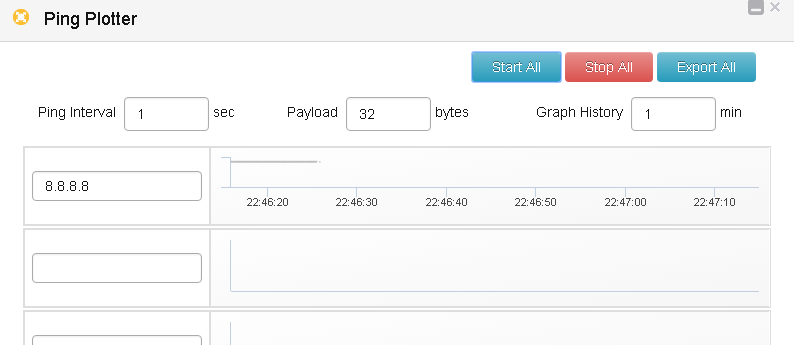 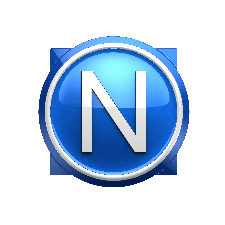 NetFlow Collector
Features
IPv4 and v6 Support

Requires separate dedicated VM (Clickhouse DB engine)

Support for up to 100,000 Flows per second

Top Apps, Top Protocols, Top Source - Dest IP Pairs

Top BGP AS Numbers

GeoLocation for all Flows
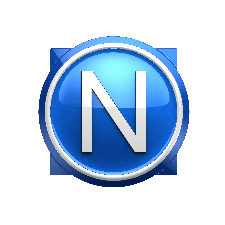 Circuit DB
Features

Database of all Telco circuits owned by customer

Room/Cage/Rack/Patch Panel info for each Circuit

Telco contract information and pricing 

Contract expiration reminders

Real time UP/DOWN Status for all Circuits
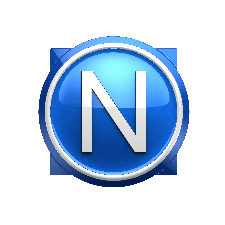 Support for SDN
Features

SDN UP/DOWN Monitoring

SNMP Monitoring for OpenFlow Controller and Data plane 

SDN Topology Mapping
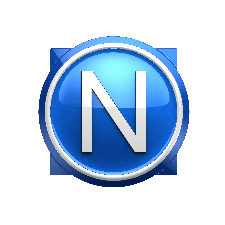 Nectus Server Requirements
64 bit Windows Server 2016+ Standalone or VM

8GB+ RAM  

500GB HDD

NetFlow storage requires dedicated VM

Syslog Storage  required dedicated VM
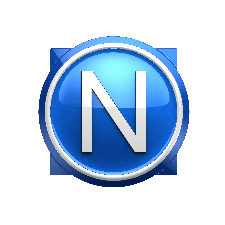 New Features Coming soon
IPAM
Change Management